Annet takes control
of the network
Grigorii Solovev, Yandex Infrastructure | RIPE 90 | 13.05.2025
Annet - network configuration automation tool
Opensource project - https://github.com/annetutil
Widely adopted in several large companies
Supports vendors:
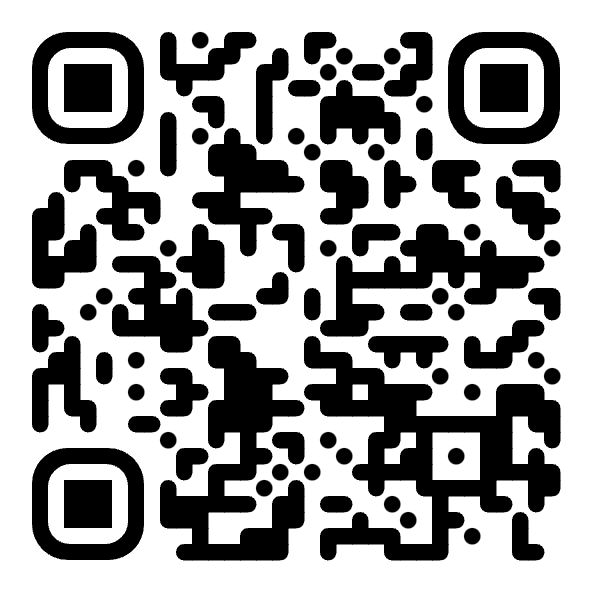 Cisco – Cisco IOS/-XE/-XR, NXOS
Juniper – JunOS
Huawei – VRP5/VRP8
Arista – EOS
Nokia – TiMOS

MikroTik – RouterOS
SONiC – /etc/sonic/config_db.json
Whitebox – Linux (FRR, snmpd, ntpd and etc)
Grigorii Solovev | RIPE 90 | 13.05.2025
Why we decided to develop Annet?
Multivendor networks
Legacy devices
A lot of devices in production (10k+)
Complicated configurations
Transition between configurations
Grigorii Solovev | RIPE 90 | 13.05.2025
Software defined configuration
Full configuration templating
Create reference configuration and deploy it
Advantages:
Configuration checks
Mass changes
Actual documentation
Git, review and tests
Grigorii Solovev | RIPE 90 | 13.05.2025
Configuration methods
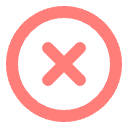 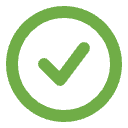 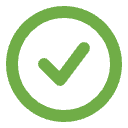 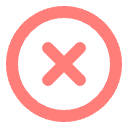 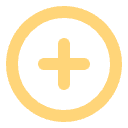 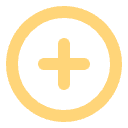 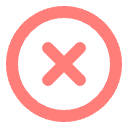 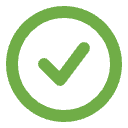 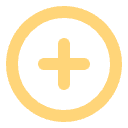 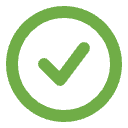 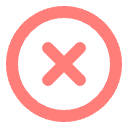 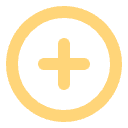 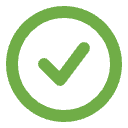 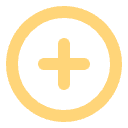 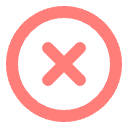 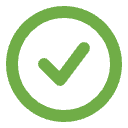 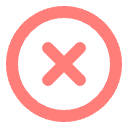 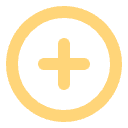 Grigorii Solovev | RIPE 90 | 13.05.2025
Annet uses CLI method
Every device has CLI 
CLI is convenient for engineers
CLI is machine-readable in reality

Need to be solved:
Multivendor support
Reliable delivery
Grigorii Solovev | RIPE 90 | 13.05.2025
Annet: fundamental
Declarative 
Modularity
Templates on Python
Can support every device (every device has CLI)
There is no one single model of device configuration
Integrated with inventory system
Server less, only CLI client
Grigorii Solovev | RIPE 90 | 13.05.2025
Hands on examples
$ annet gen –g ntp sas-127d2
ntp server disable
ntp ipv6 server disable
ntp server source-interface all disable
ntp ipv6 server source-interface all disable
ntp unicast-server 95.108.129.181 vpn-instance MEth0/0/0
ntp unicast-server 95.108.129.183 vpn-instance MEth0/0/0
ntp unicast-server 37.140.149.198 vpn-instance MEth0/0/0
clock timezone UTC add 00:00:00
Grigorii Solovev | RIPE 90 | 13.05.2025
Hands on examples
$ annet diff –g ntp sas-127d2
- clock timezone FRA add 02:00:00
+ clock timezone UTC add 00:00:00
+ ntp unicast-server 95.108.129.181 vpn-instance MEth0/0/0
+ ntp unicast-server 95.108.129.183 vpn-instance MEth0/0/0
$ annet patch –g ntp sas-127d2
ntp unicast-server 37.140.149.198 vpn-instance MEth0/0/0
ntp unicast-server 37.140.149.199 vpn-instance MEth0/0/0
clock timezone UTC add 00:00:00
$ annet deploy –g ntp sas-127d2
$
Grigorii Solovev | RIPE 90 | 13.05.2025
Architecture
Rulebook
Inventory







…
Models







…
Generators







…
Golden configuration
patch
rul
Device
SNMP
YAML
order
RPL
NTP
NetBox
Diff
deploy
Mesh
BGP
Device configuration
deploy
Grigorii Solovev | RIPE 90 | 13.05.2025
Models: Device
Based on inventory data
Create python class object

>>> device.fqdn
'sas-127d2.yndx.net’
>>> bool(device.hw.Arista)
False
>>> [iface.name for iface in device.interfaces]
['10GE1/0/1', '10GE1/0/2', …, 'Eth-Trunk217’, 'Eth-Trunk218', …, 'LoopBack0', 'MEth0/0/0']
Grigorii Solovev | RIPE 90 | 13.05.2025
Models: RPL
Route policies are described in Python pseudo code
Create python class objects
@routemapdef IMPORT_CONNECTED(device, route):    with route(         number=10,         R.protocol == "connected",         R.match_v4("LOCAL_NETS", or_longer=(24, 32))    ) as rule:        rule.community.set("ADVERTISE")        rule.allow()    with route(number=20) as rule:        rule.deny()
Grigorii Solovev | RIPE 90 | 13.05.2025
Models: RPL
Route policies elements are defined by Python objects

PREFIX_LISTS = [    IpPrefixList(name="LOCAL_NETS", members=["192.168.0.0/16"])]
COMMUNITIES = [    CommunityList(name="ADVERTISE", members=["65000:1"])]
Grigorii Solovev | RIPE 90 | 13.05.2025
Models: Mesh
Describe device neighbors based on templates
Templates applies to connection in the inventory
Create Python class objects for remote peers

@registry.direct("tor-{pod}-{num}", "spine-{pod}-{plane}")
def tor_to_spine(tor, spine, session):
    tor.asnum = BASE_ASNUM + 100 + tor.match.pod * 10 + tor.match.num
    tor.addr = f"10.{spine.match.plane}.{tor.match.num}.12/24"
    tor.import_policy = "TOR_IMPORT_SPINE"
    tor.export_policy = "TOR_EXPORT_SPINE"
    spine.asnum = BASE_ASNUM + 200 + spine.match.pod
    spine.addr = f"10.{spine.match.plane}.{tor.match.num}.11/24"
    spine.import_policy = "SPINE_IMPORT_TOR"
    spine.export_policy = "SPINE_EXPORT_TOR"
Grigorii Solovev | RIPE 90 | 13.05.2025
Models: Mesh
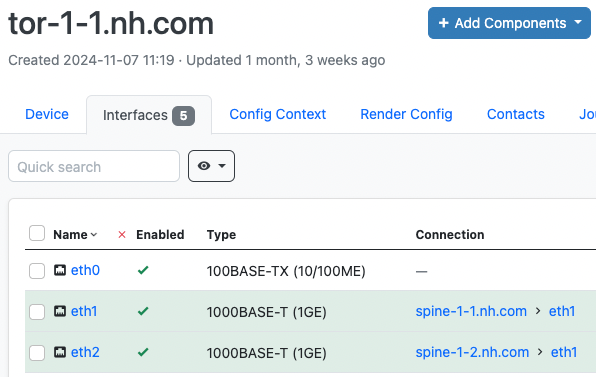 >>> [(peer.addr, peer.remote_as) for peer in mesh_data.peers]
[('10.1.1.11', ASN(65201)), ('10.2.1.11', ASN(65201))]
Grigorii Solovev | RIPE 90 | 13.05.2025
Generator
Python generator is class with per vendor methods
Generators has access to inventory data and models
It yields configuration lines
def run_juniper(self, device):
    if device.tags[”Frankfurt"]:
        servers = NTP_SERVERS_FRA
    else:
        servers = NTP_SERVERS_GLOBAL

    for server in servers:
        with self.multiblock("system", "ntp"):
            yield "server", server, "version 3"
def run_huawei(self, device):
    if device.tags[”Frankfurt"]:
        servers = NTP_SERVERS_FRA
    else:
        servers = NTP_SERVERS_GLOBAL

    for server in servers:
        yield "ntp unicast-server", server
Grigorii Solovev | RIPE 90 | 13.05.2025
ACL
Limit scope of the generator
Limit configurations lines for diff
Uses for modularity

snmp-agent
ifindex constant
interface
    mac-address trap notification
    mac-address notification learning
set if-mib discard-statistics enable
acl number 410
acl ipv6 number 610
Grigorii Solovev | RIPE 90 | 13.05.2025
Rulebook
Redefine no/undo/delete commands to expected format


Very flexible logic
Order of configurations lines in patch
Response on questions
interface 100GE0/1/39-   port-queue ef wfq weight 3 outbound+   port-queue ef wfq weight 5 outbound
interface 100GE0/1/39  undo port-queue ef wfq outbound  port-queue ef wfq weight 5 outbound  quit
Grigorii Solovev | RIPE 90 | 13.05.2025
Deploy
Opensource library - gnetcli
Written on Golang
Annet uses gnetcli for connection to devices
Grigorii Solovev | RIPE 90 | 13.05.2025
gnetcli
Pagination
Interactive interaction
NETCONF
Various network operating systems
CLI tool
GRPC server
Python SDK
Grigorii Solovev | RIPE 90 | 13.05.2025
Real world example - drain spine in DC fabric
Assign tag to the device
Update route policy

$ annet diff –g rpl spine-1-1
route-map SPINE_EXPORT_TOR permit 10 
+ set community 65535:0 additive

$ annet deploy –g rpl spine-1-1
$

The task is done
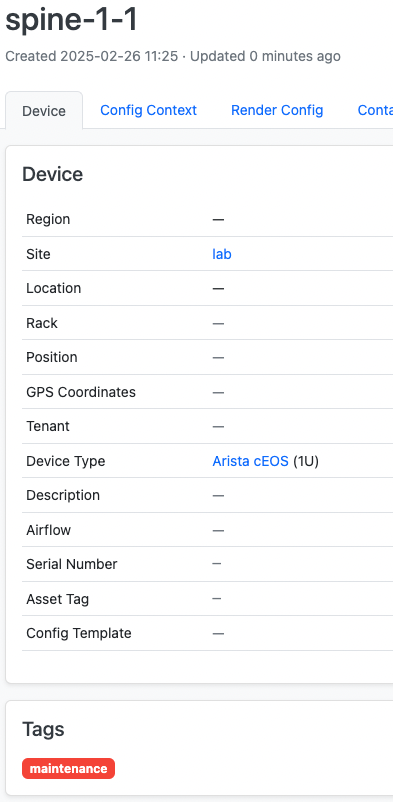 Grigorii Solovev | RIPE 90 | 13.05.2025
Real world example - drain link between devices
Assign tag to the cable
Update bgp configuration

$ annet diff –g bgp r1
router bgp 65001
+ neighbor 10.1.2.12 shutdown

$ annet deploy –g bgp r1
$

The task is done
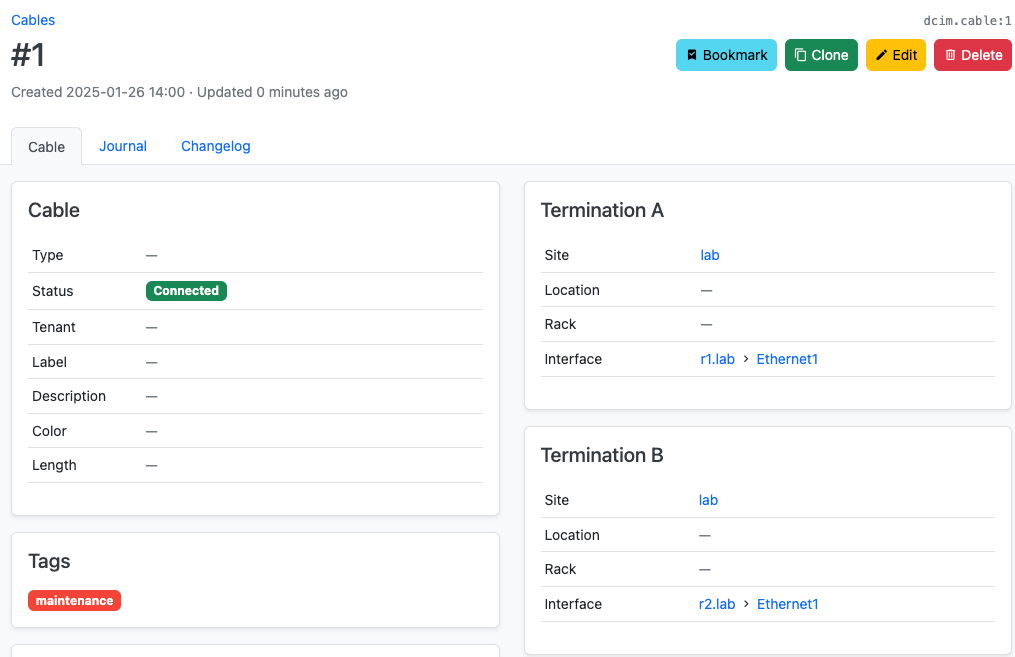 Grigorii Solovev | RIPE 90 | 13.05.2025
Annet – feel free to add new ones
Supports vendors:
Cisco – Cisco IOS/-XE/-XR, NXOS
Juniper – JunOS
Huawei – VRP5/VRP8
Arista – EOS
Nokia – TiMOS
MikroTik – RouterOS
SONiC – /etc/sonic/config_db.json
Whitebox – Linux (FRR, snmpd, ntpd and etc)
Grigorii Solovev | RIPE 90 | 13.05.2025
Annet – how to try
Project repository - https://github.com/annetutil
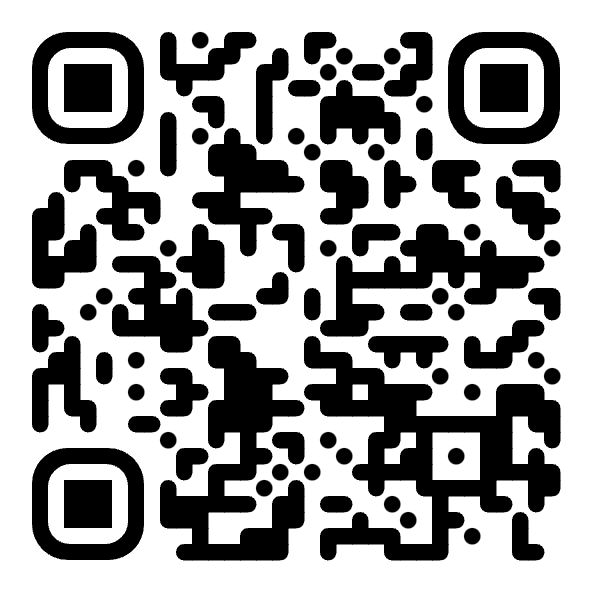 Telegram chat
Tutorial
Labs
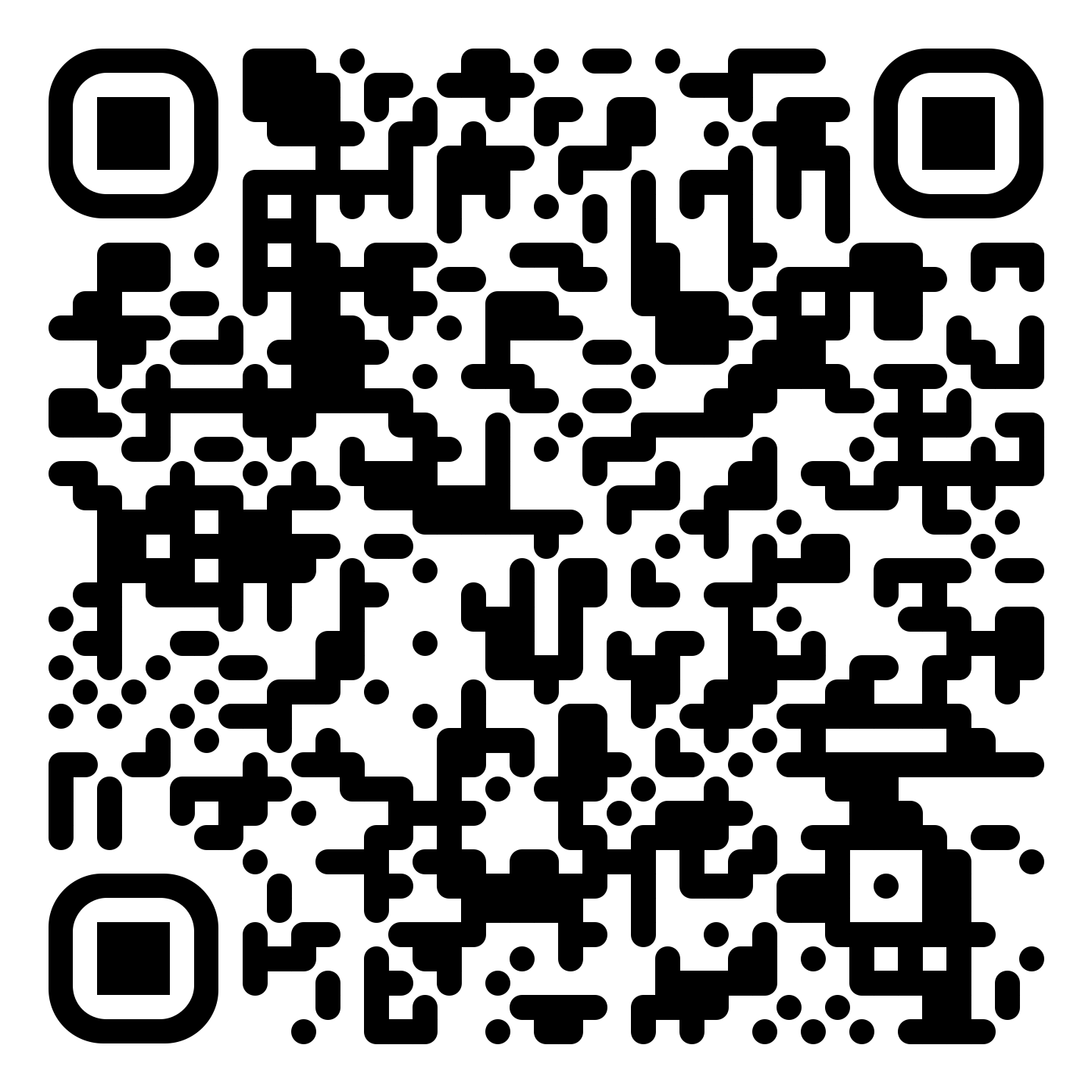 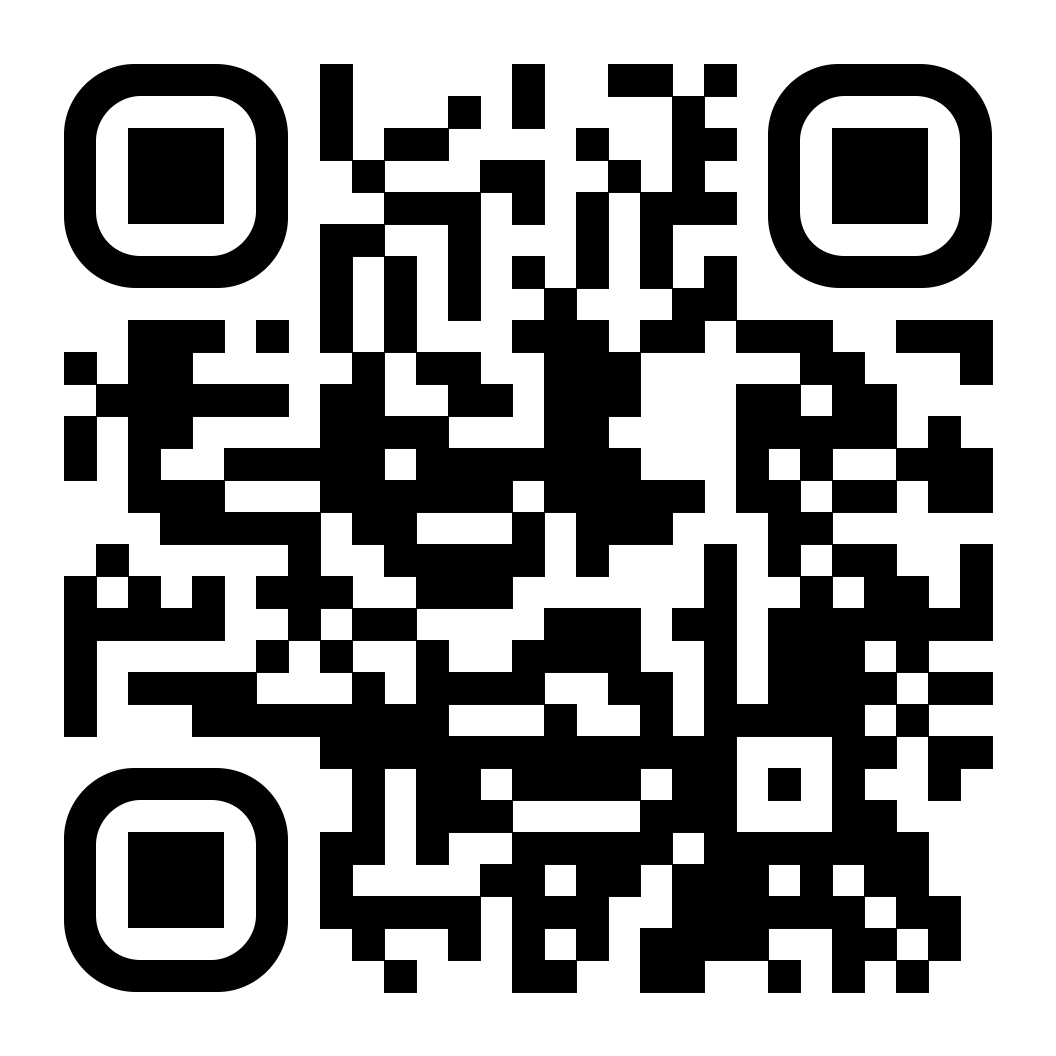 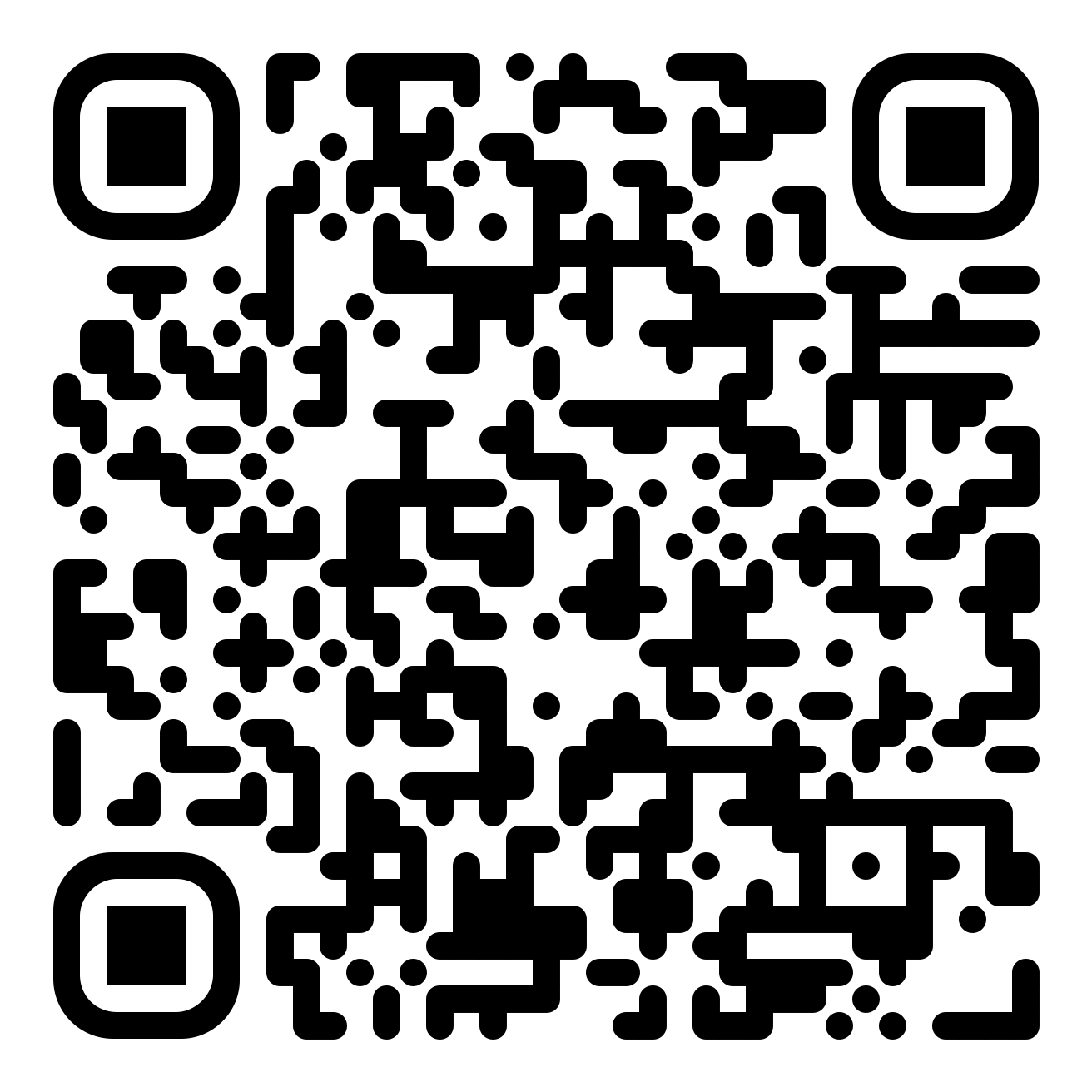 Grigorii Solovev | RIPE 90 | 13.05.2025
Grigorii Solovev | RIPE 90 | 13.05.2025